SKILL TOYS
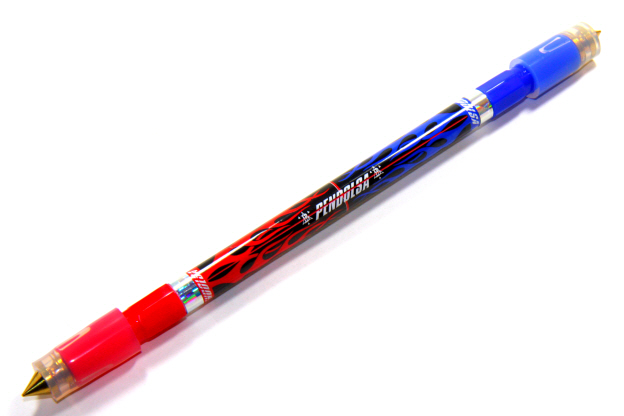 Состав группы
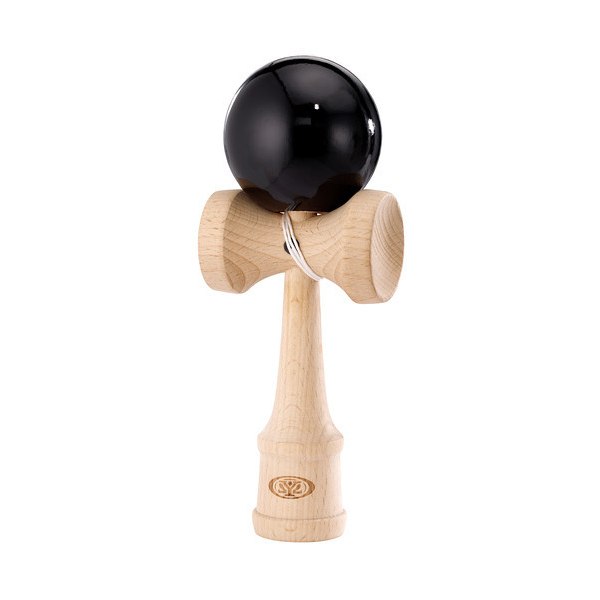 Консультант:
Павлова Александра Андреевна

Дмитриева Екатерина – руководитель
Максюта Юрий – участник
Евстратенко Владислав – участник
АКТУАЛЬНОСТЬ
Skill toys – популярное и очень интересное хобби, но большинство гимназистов не знают о нем. Вместо того, что бы  заниматься этим хобби, гимназисты тратят свое свободное время на компьютерные и телефонные игры.
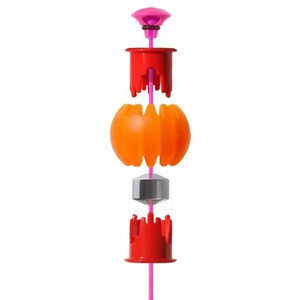 Проблема и цель
Цель:Привлечь гимназистов к занятиям skill toys.
Проблема:Многие дети большую часть своего свободного времени проводят за компьютерными играми. Мы хотим предложить альтернативный вариант времяпрепровождения.
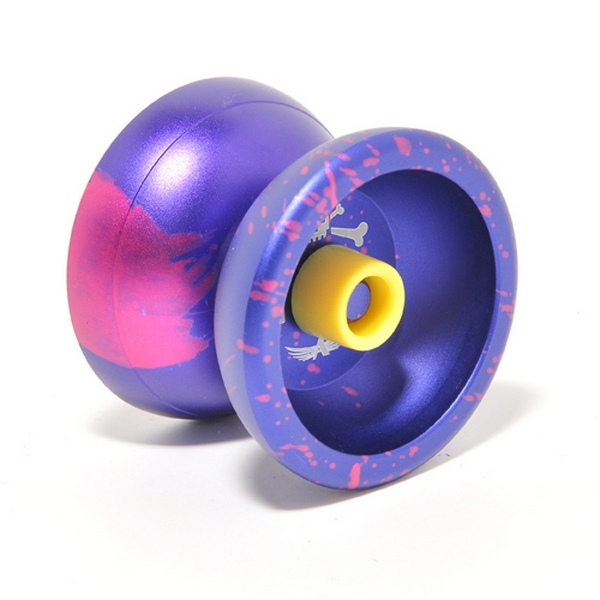 Задачи
Изучение трюков penspinning и astrojax
Поиск информации и картинок по Skill Toys
Составление буклета
Составление, проведение и анализ опроса
Подготовка оборудования
Проведение мастер-класса
Написание сценариев для видео уроков
Изучение программы монтажа
Подготовка оборудования и места съемок
Снятие видео-уроков
Монтаж видео-уроков
Создание youtube канала и группы в вк
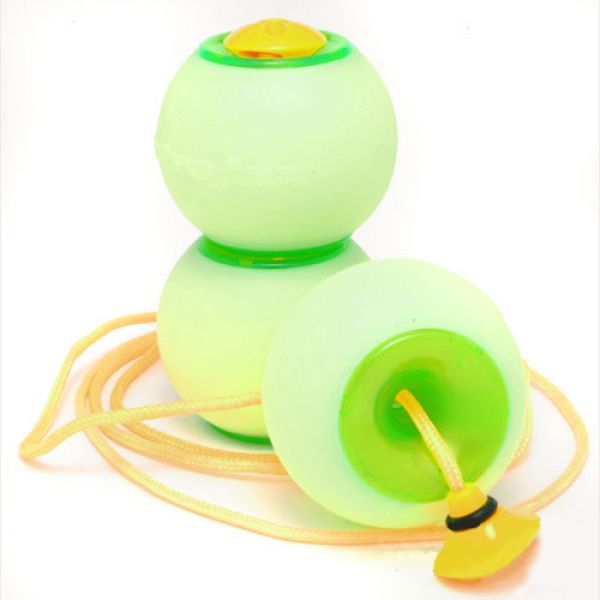 youtube канал
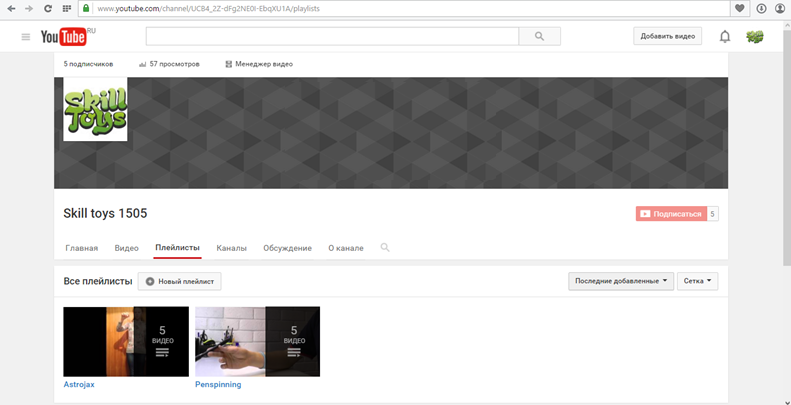 https://www.youtube.com/channel/UCB4_2Z-dFg2NE0I-EbqXU1A/feed
Группа Вконтакте
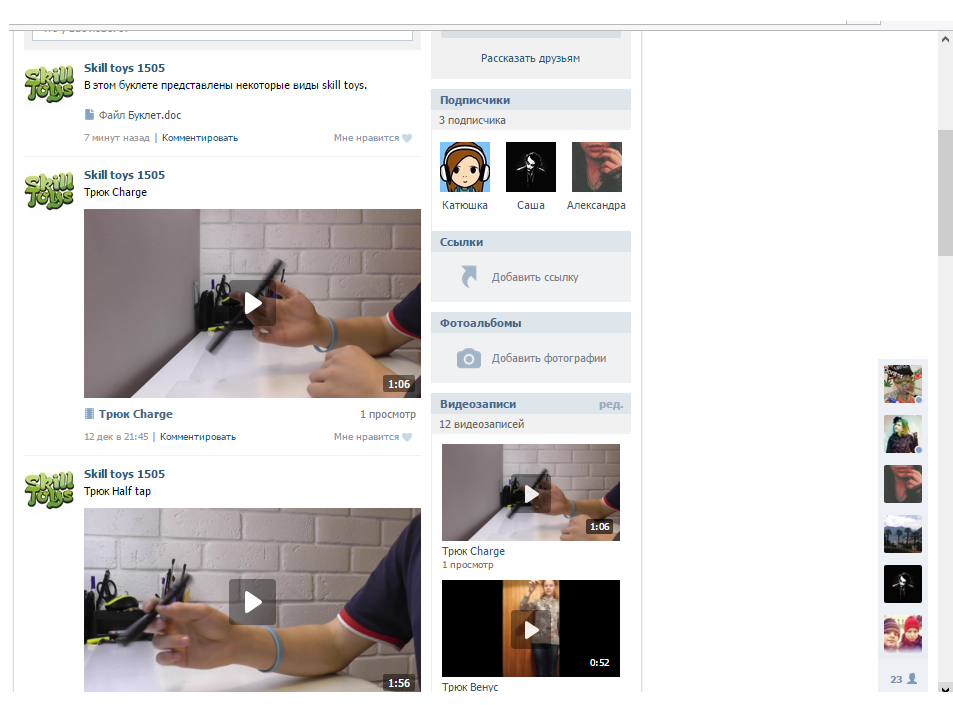 http://vk.com/public104532741
Мастер-класс
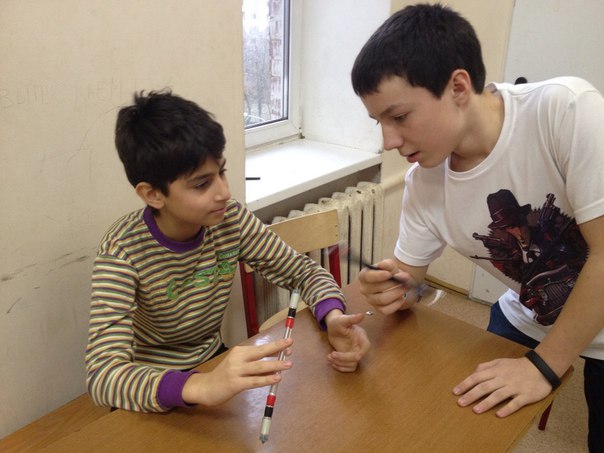 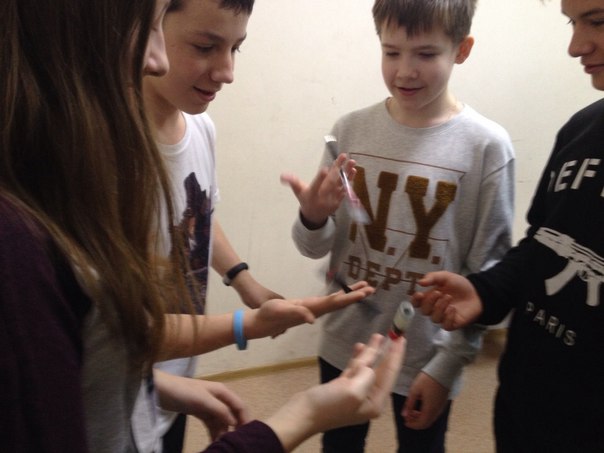 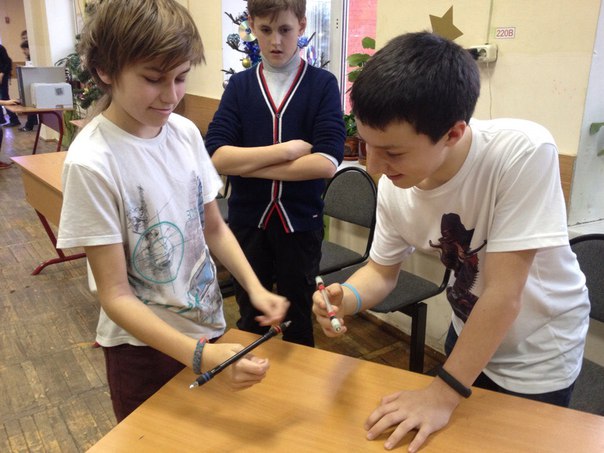 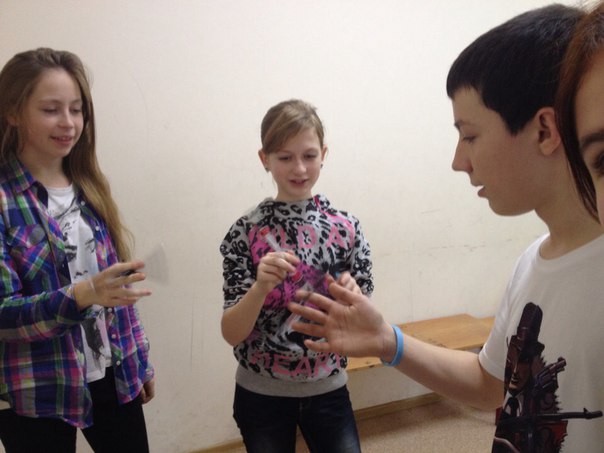 Источники
http://kendamaudm.ru 
http://www.mgrazhdanin.ru/sport/2644-chto-takoe-kendama-i-s-chem-ee-edyat.html 
http://club-3t.ru
http://dic.academic.ru
https//ru.wikipedia.org/wiki/Йо-йо.